Методи та методичніприйоми навчання
Графіка - це накреслення письмових чи друкованих знаків, букв; зображення живої мови письмовими знаками. 

До групи умовно-графічних наочних засобів входять:
 крейдові малюнки й аплікації
 історичні карти
 схеми
локальні схематичні плани, графіки і діаграми
Графічна наочність повинна відповідати ряду вимог:- відповідність наочного засобу змісту досліджуваного матеріалу;- неперевантаженість об'єктами для запам'ятовування;- чіткість зображення;- широка гама кольорів зображення.
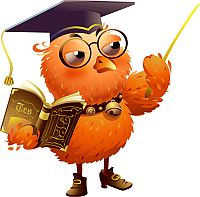 Робота з картою на уроках історії
Історичні карти створюються на географічній основі і є зменшеним узагальненим образно-знаковим зображенням історичних подій чи періодів.
Історичні карти підрозділяються:
 за охопленою територією (світові, материкові, карти держав); 
за змістом (оглядові, узагальнюючі і тематичні); 
за масштабом (великомасштабні, середньо і дрібномасштабні).
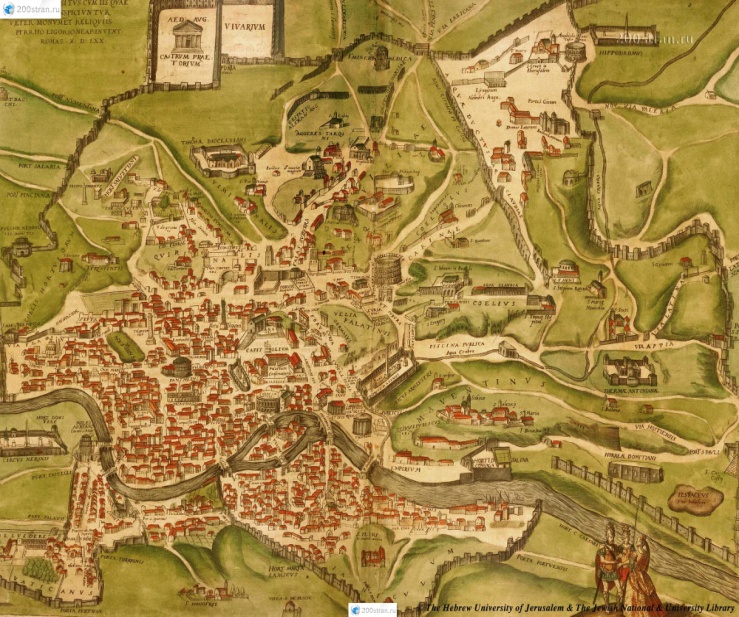 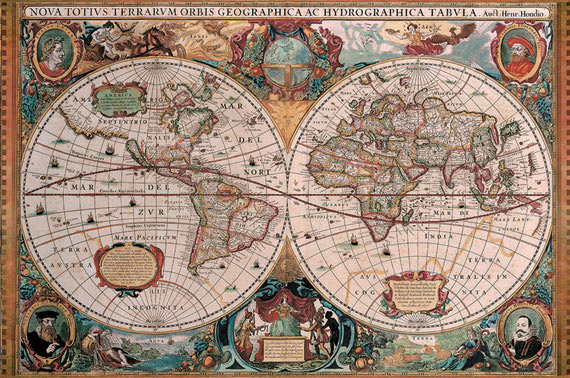 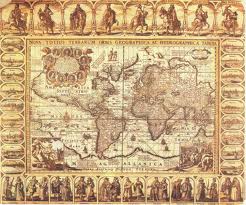 Робота з картою на уроках історії
Результатом опрацювання історичної карти є формування в учнів таких знань і вмінь:

а)	знати, 
що назва карти відбиває тему та її основний зміст;
 що історична карта відбиває дійсність у певний хронологічний період;
карти мають масштаб; 
умовні позначки розшифровуються в легенді карти;
б)	уміти 
впізнавати і називати зображений на карті географічнийпростір; 
визначати послідовність і час відображених на карті подій;правильно читати й описувати словами відбиту на карті дійсність; 
передавати зміст карти графічними засобами; 
знаходити на карті і називати включені в легенду знаки;
 застосовувати карту при аналізі причин і наслідків подій; 
зіставляти і систематизувати дані декількохісторичних карт; 
читати карти і карти-схеми.
Робота з картою на уроках історії
Загальні правила використання історичної карти в навчанні:
жодного уроку історії без карти чи інших картографічних засобів;
використання карти доцільне і необхідне на всіх етапах навчання: при вивченні нової теми, при закріпленні й узагальненні вивченого, при перевірці знань і умінь школярів;
паралельно з формуванням знань на основі карти треба навчати школярів прийомам навчальної роботи з різними типами картографічних посібників;
при переході від однієї карти до іншої забезпечується наступність між ними;
робота з настінною і настільною картами по можливості ведеться паралельно і скоординовано.
постійним компонентом домашніх завдань з історії є робота школярів з контурною картою над питаннями нової навчальної теми.
Робота з картою на уроках історії
Карти-схеми відтворюють схематично, у спрощено-узагальненому вигляді яку-небудь одну подію чи явище.
Контурні карти дають можливість засвоїти і закріпити знання, ви­робити нові уміння і навички роботи з історичною картою.
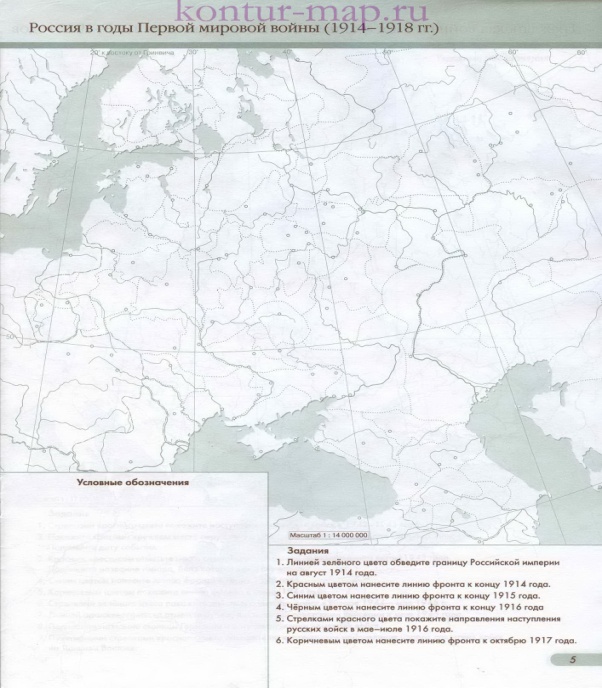 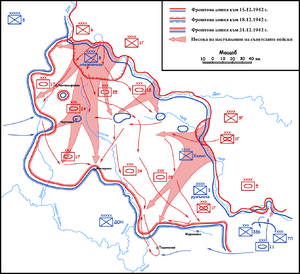 Методи роботи з текстом на уроках історії.
Застосування тексту: 
дає можливість знайти, відструктурувати та засвоїти навчальний історичний матеріал;
сприяє розвитку мислення, емоційно-ціннісної сфери особистості;
 створює умови для досягнення загальних цілей навчання історії.
У навчанні історії застосовуються різні види текстів. Їх можна класифікувати за характером інтерпретації історичної інформації. 
Відповідно до характеру інтерпретації автором історичного минулого виділяють такі типи навчальних текстів:
Методи роботи з текстом на уроках історії.
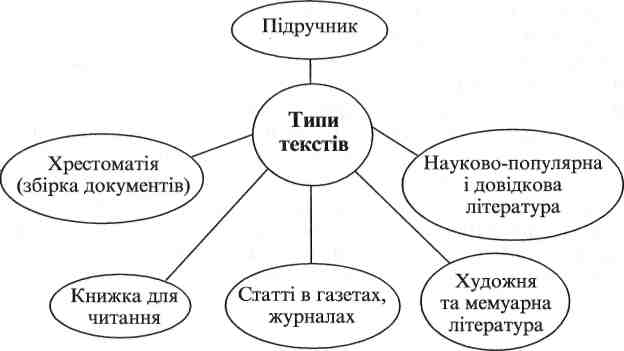 Методи роботи з текстом на уроках історії.
Основним типом навчального тексту на уроці історії є підручник, який містить систему знань відповідно до Державного стандарту та програми.
Основними функціями підручника у навчанні є:
носій історичної інформації;
засіб засвоєння знань;
засіб організації самостійної роботи;
інструмент навчання, розвитку та виховання особистості учня та формування його предметних компетенцій.
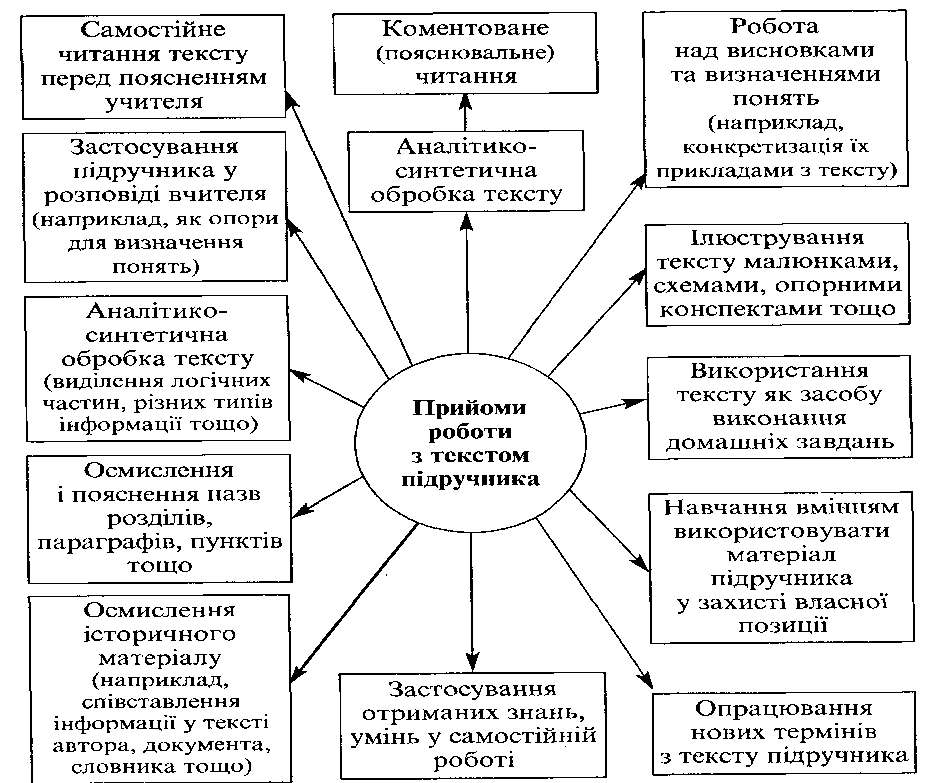 Методи роботи з текстом на уроках історії.
Організація роботи з текстом підручника на уроці історії
Розвиток історичного мислення учнів
Історичне мислення використовує специфічні як змістовні (історичні), так і методологічні поняття (принципи пізнання або установки), які властиві суто історичній науці.
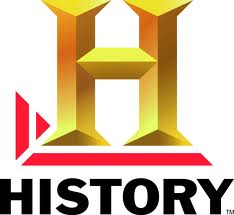 Розвиток історичного мислення учнів
До основних методів історичного пізнання відносяться: 
порівняльно- історичний метод; 
системно-структурний метод;
 метод аналогій; 
статистичний метод (вибірковий, груповий та ін.); 
установлення причин за наслідками; 
Визначення цілей людей і груп за їхніми діями і наслідками цих дій; 
Визначенняз ародку за зрілими формами (історико-генетичний метод); 
метод зворотних висновків (визначення минулого за існуючими пережитками); 
узагальнення формул, тобто свідоцтв, пам'яток звичаєвого і писаного права, анкет, що характеризують масовість того чи іншого явища; 
Реконструкція цілого за його частиною; 
Визначення рівня духовного життя за пам'ятками матеріальної культури;
 лінгвістичний метод.
Розвиток історичного мислення учнів
Особливість історичного мислення визначається: 
специфікою предметної галузі, яка відбивається у відповідних поняттях; 
специфікою певних установок та методологічних підходів до вивчення цієї предметної галузі;
спеціальними методами дослідження, що визначаються та спираються на особливості як предметної галузі, так і певних установок та методологічних підходів.
Проблемне навчання на уроці історії
Основні переваги проблемного навчання (на думку В. Ягупова) полягають у тому, що:
 воно розвиває розумові здібності учнів як суб'єктів навчання; 
викликає інтерес до навчання і відповідно сприяє виробленню мотивів і мотивації навчально-пізнавальної діяльності; 
пробуджує їхні творчі нахили; 
має різнобічний характер; 
виховує самостійність, активність та креативність; 
сприяє формуванню всебічно розвинутої особистості, спроможної вирішувати майбутні професійні та життєві проблеми.
На думку багатьох психологів та дидактів проблемна ситуація є центральною ланкою проблемного навчання.

Проблемне навчання
Проблемне навчання на уроці історії
пояснення
пошук
результат
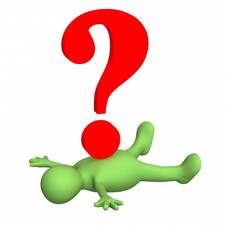 Проблемне навчання поєднує в собі такі методи як:
дискусія 
лекція
«мозкова атака» 
системний аналіз
метод опису
спостереження
лабораторні і практичні роботи
науково-дослідна робота.
Проблемне навчання на уроці історії
Шляхи створення проблемної ситуації:
постановка проблемних завдань;
організація дискусії на уроці;
організація пошукової роботи школярів.
Проблемне навчання на уроці історії
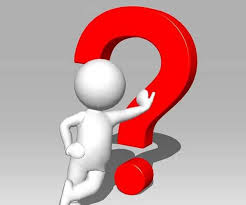 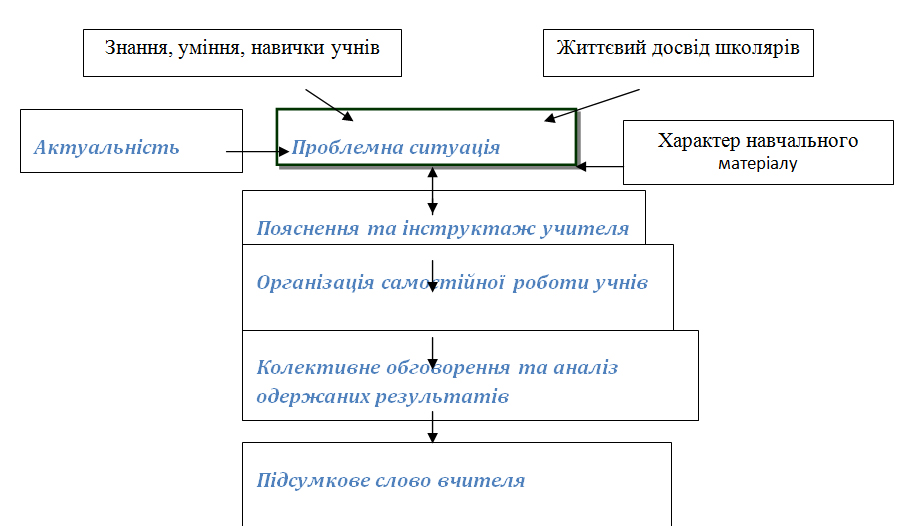 Проблемне навчання на уроці історії
При оцінюванні проблемних завдань високо оцінюються використання учнями:
знань з історії;
знань з літератури;
довідкових джерел;
засобів масової інформації
Проблемне навчання на уроці історії
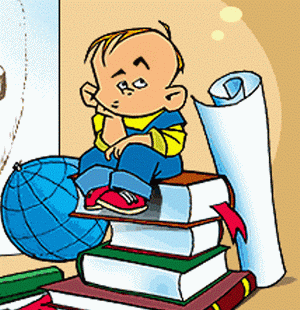